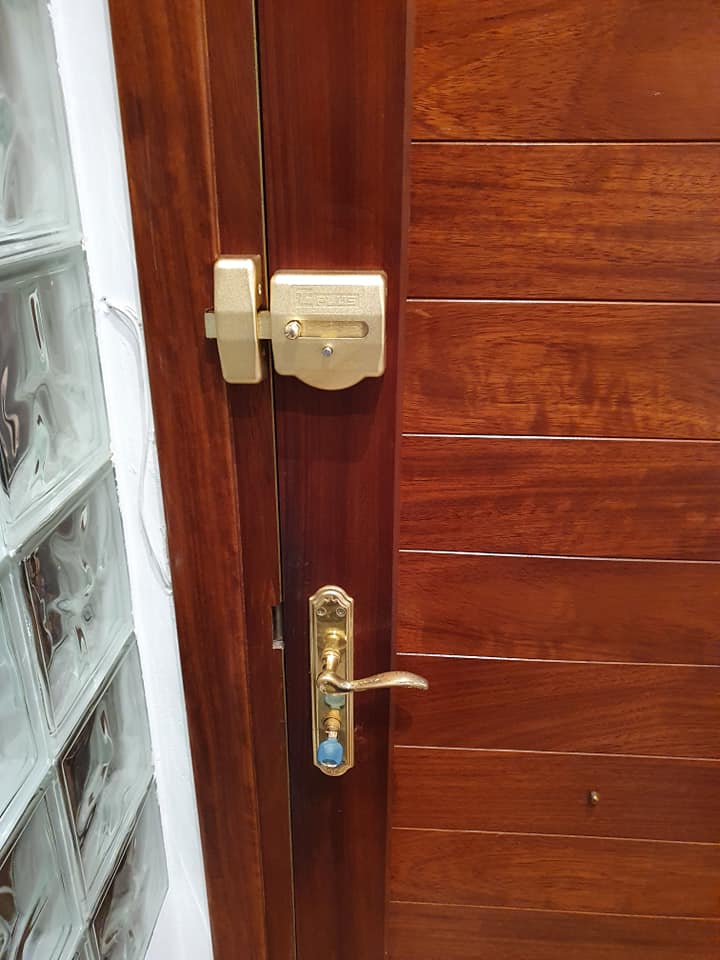 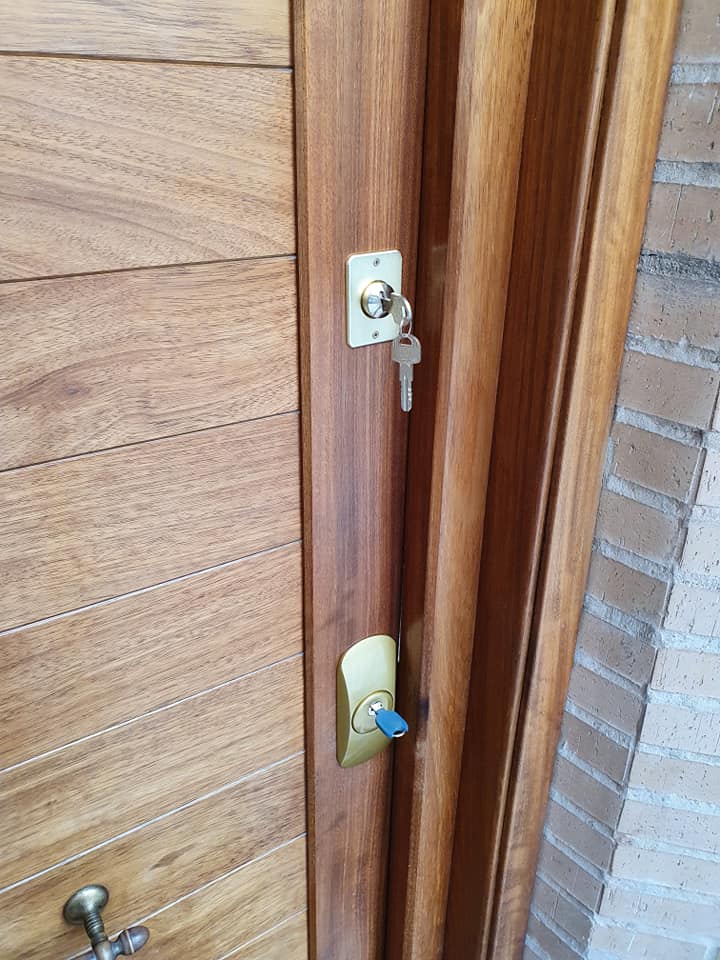 LA PROTECCIÓN
QUE TENGAS
EN TU HOGAR